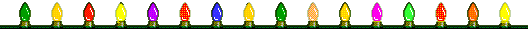 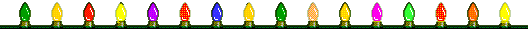 Здравствуй школа!
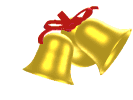 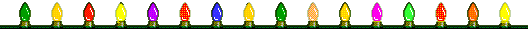 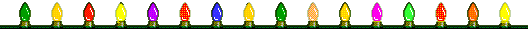 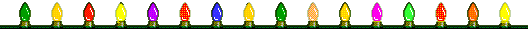 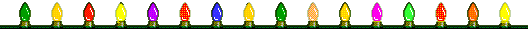 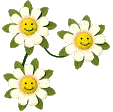 Путешествие в страну Знаний.
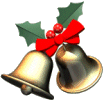 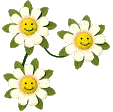 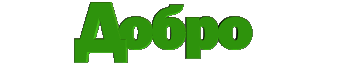 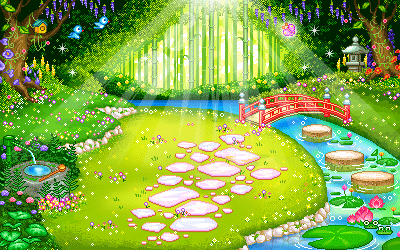 Карта страны Знаний
Домик Пишичитая
По следам истории
Деревня Всезнаек
Мастерская Клёпы
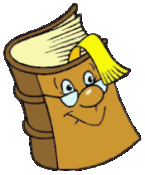 карта
По следам истории...
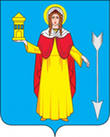 карта
Деревня Всезнаек
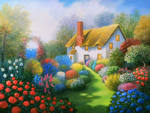 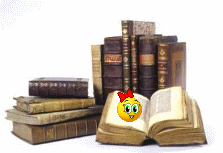 Молодцы!
вперёд
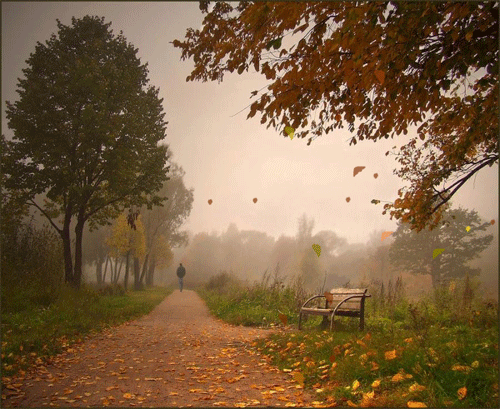 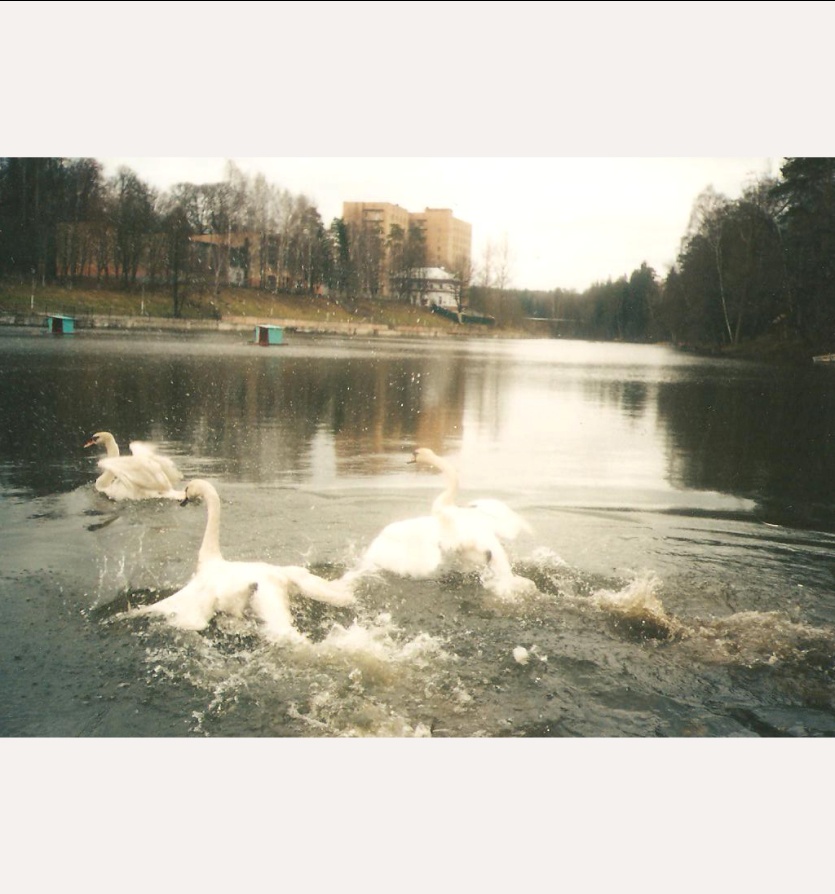 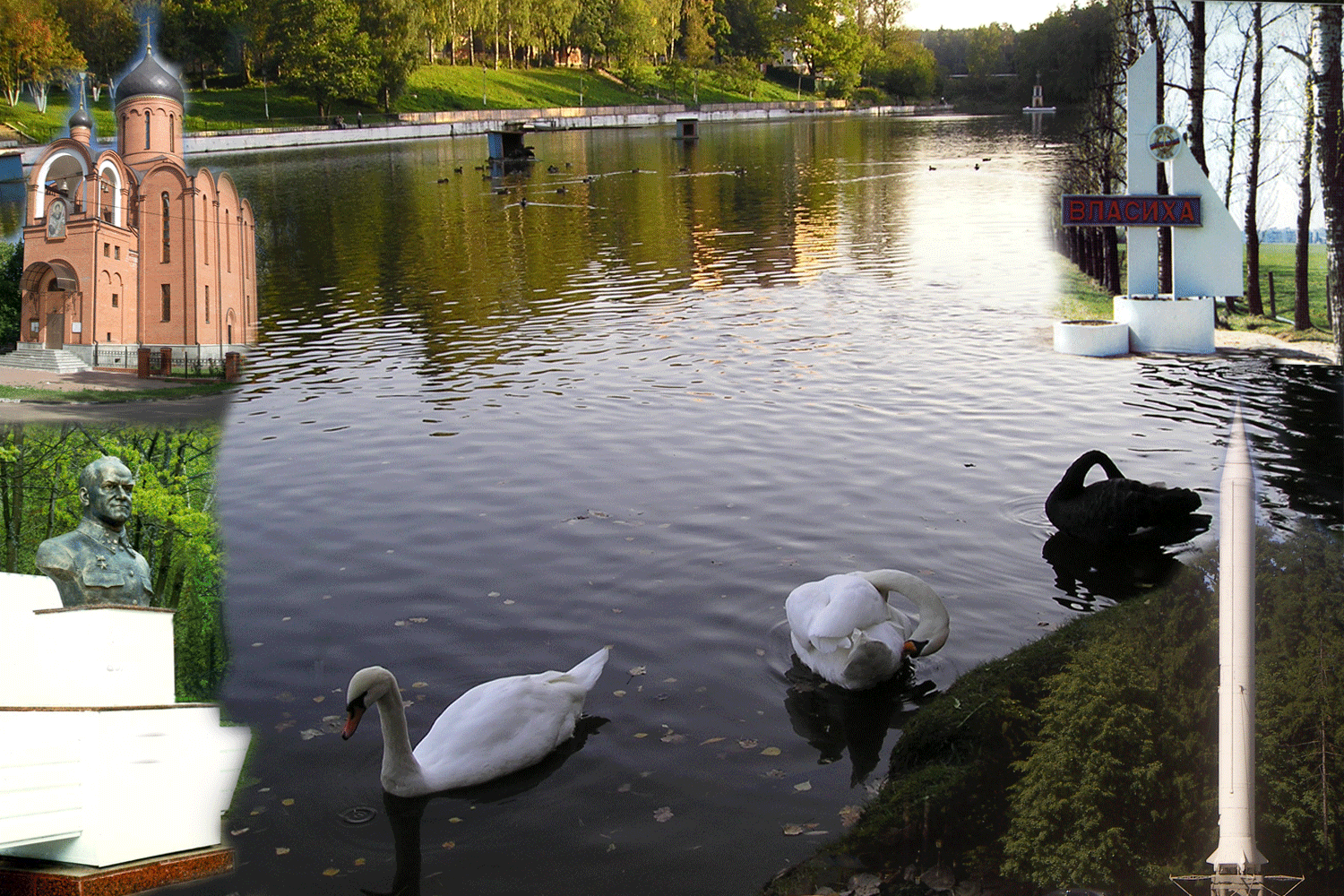 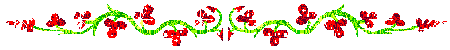 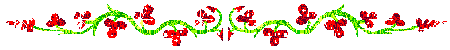 ?
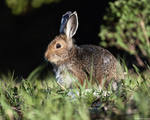 ?
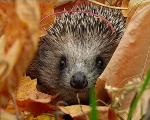 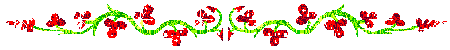 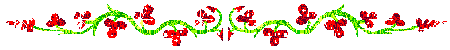 ?
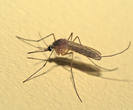 Назад в деревню
?
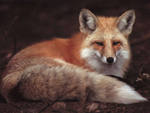 ?
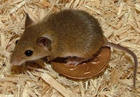 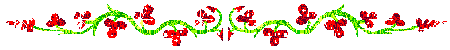 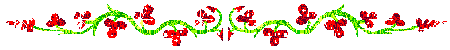 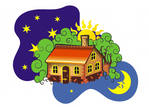 Домик Пишичитая
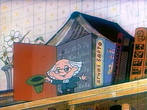 Выполнить фонетический разбор слова
Власиха
                       власиха
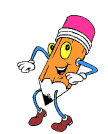 карта
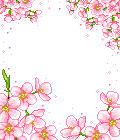 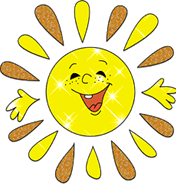 С Днём  рождения, Власиха!
Мастерская Клёпы
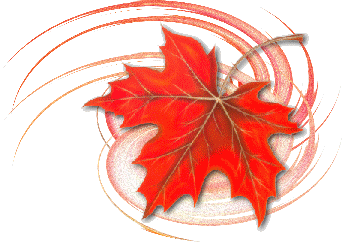 Молодцы!
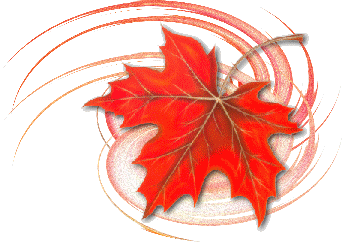 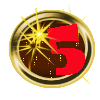 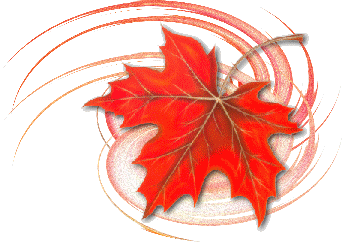 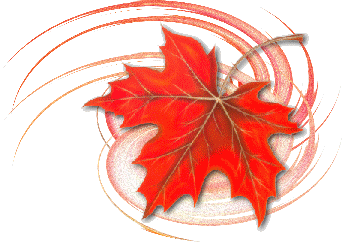 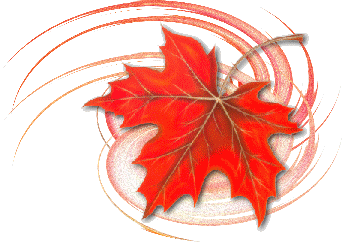